NÓI VÀ NGHE
TRÌNH BÀY Ý KIẾN VỀ MỘT VẤN ĐỀ TRONG ĐỜI SỐNG GIA ĐÌNH
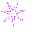 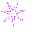 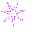 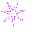 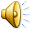 PHIẾU TÌM Ý
Họ và tên HS: ………………………….
YÊU CẦU NÓI:
+ Nói đúng mục đích (trình bày ý kiến về một vấn đề trong đời sống gia đình).
+ Nội dung nói có mở đầu, có kết thúc hợp lí.
+ Nói to, rõ ràng, truyền cảm.
+ Điệu bộ, cử chỉ, nét mặt, ánh mắt… phù hợp.